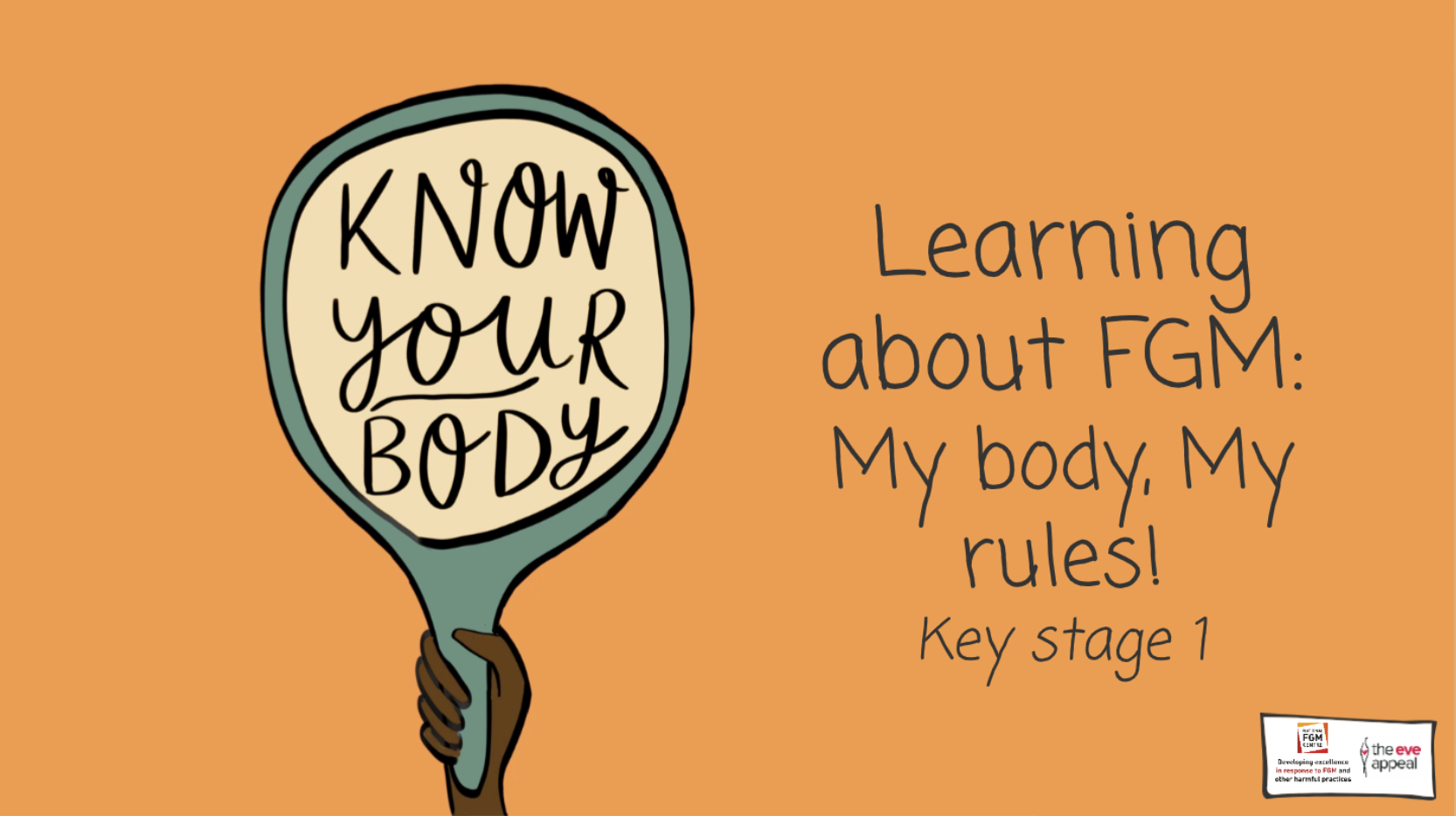 [Speaker Notes: Guidance: This lesson explores growing up, how the body changes naturally, and that it should not be harmed. It will also explore FGM. Does anyone know what that stands for?]
[Speaker Notes: Before we start to talk about this very important topic, it’s important that we establish a class agreement]
[Speaker Notes: Human bodies are amazing]
[Speaker Notes: There are so many different parts that make up the human body]
[Speaker Notes: Like the eyes, noses, hands, and lots of organs on the inside too]
[Speaker Notes: Like the stomach, heart, and brain  

2-3 min: Teacher to ask class if they can name any other parts of the body]
[Speaker Notes: Bodies with male and female parts have parts that are the same]
[Speaker Notes: And some parts which are different – like the private parts]
[Speaker Notes: Let’s have a think about how human bodies change, from babies to adults 

Activity: Teacher to encourage students to think about how the body changes throughout a person’s life
Teacher to hand out activity sheet titled: ‘How does the body change throughout a person’s life?’

- Label what babies can do, can’t do, and what they might need help with e.g., they can eat, but require an adult to help them things   
- Label what children can do, can’t do and what they might need help with, as well as how the body has changed since it was a baby e.g., they can now walk and run, as well as talk and eat independently. They might also be taller, have more hair etc.  
- Label what adults can do, can’t do and what they might need help with, as well as how the body has changed since it was a child e.g., an adult might grow stronger, women might have babies etc.   
Teacher to spend 1 minute gathering feedback]
[Speaker Notes: As a person grows up, their body will change, just like it has since they were a baby. Other than the body changing on its own, no one else has the right to hurt or change anyone else’s body, as this would go against someone’s rights]
[Speaker Notes: Were now going to watch a video, where Ruby and Jack are going to teach us all about children's rights 

5 min – Teacher to play UNICEF video – what are child rights?  

3-4 min 
Activity - What other rights do all children have? 
  
Teacher to prompt students – rights in the home, rights in school, rights outside – do students think all children have these rights?]
[Speaker Notes: Jack and Ruby shared that rights are what a person needs to live a happy and healthy life]
[Speaker Notes: However, sometimes, people’s rights are not respected]
[Speaker Notes: Now, we need to discuss something very important – and that’s called FGM – does anyone know what that is?]
[Speaker Notes: FGM is Female Genital Mutilation. Female means girl, genital means the private parts, or the vulva, and mutilation is when something is removed or hurt]
[Speaker Notes: So female genital mutilation is where some parts of a girl’s private area, the vulva, are removed or injured  

Teachers should be alert to any reactions from students from this point]
[Speaker Notes: FGM is wrong, because it can cause harm and goes against a girl’s rights to be safe – just like Jack and Ruby said]
[Speaker Notes: And because of this, it isn’t allowed in the UK – it’s illegal]
[Speaker Notes: So what should someone do if they were worried about this? 

Teacher to go through what students can to do seek support]
[Speaker Notes: It’s always okay to seek support - someone is always there to help

10 min: Activity - put students into pairs/groups to discuss: a friend is worried about FGM. Discuss where they could go to seek support.   
Teacher Guidance: guide the discussion around this question - what are some helplines they can contact? Who are trusted adults they could go to?  
 
Go around to each table encouraging conversations and prompting answers]
[Speaker Notes: Group activity to end lesson: If Ruby and Jack were here, what could we teach them about FGM? 

Prompt questions: Is it against children's rights? Does it cause harm? Is it not allowed? Who can people turn to for help?]